Erasmus-Infoveranstaltung

13.12.2023
Warum Ausland?
Beschäftigung mit anderem Rechtssystem
Erlebnis einmal „Ausländer:in“ zu sein
Näheres Kennenlernen eines anderen Landes
Sprachkenntnisse
Treffen von Menschen aus aller Welt
Viel Spaß!!!
Warum Erasmus?
Wenig Formalitäten
Erasmusbüros an Heimat- und Gastuniversität (Ansprechpartner:innen)
Keine Studiengebühren an Gastuniversität
Ggf. finanzielle Unterstützung durch EU
Sonderförderung für bestimmte Studierendengruppen
Zeitraum und Auswahl
Wintersemester 24/25 und/oder Sommersemester 25 (je nach Willen und Vertrag)
Sommersemester grds. aus organisatorischen Gründen ungünstiger
Verlängerung möglich bei Vertrag über 10 Monate und nur ohne Stipendium
Auswahl nach Motivationsschreiben, „Fewer Opportunies“ und Durchschnittsnote ZwPr
Es sollten alle Plätze angegeben werden, die in Frage kommen, aber auch nur die
Ausreichend Plätze für alle Bewerber
Bewerbung
Bewerben können sich Studierende der Studiengänge 1. Prüfung und 2-Fächer-Bachelor mit einem Fach Rechtswissenschaften
Account nur möglich mit stud.uni-goettingen.de-Adresse
Online Formular inkl. Motivationsschreiben, Abiturzeugnisses (meistens Sprachnachweis, nicht älter als 2020), I-Bescheinigung, Leistungs-nachweis, ggf. zusätzlich Bescheinigungen über Sprachkurse etc.
Einmal Erinnerung bei unvollständiger Bewerbung eine Woche vor Fristende, danach Ablehung
Bewerbungsschluss: 31. Januar 2024
Ausschreibung, Vorlagen und Link für Bewerbungsportal unter 
Erasmus https://www.uni-goettingen.de/de/647426.html
Schweiz https://www.uni-goettingen.de/de/645073.html
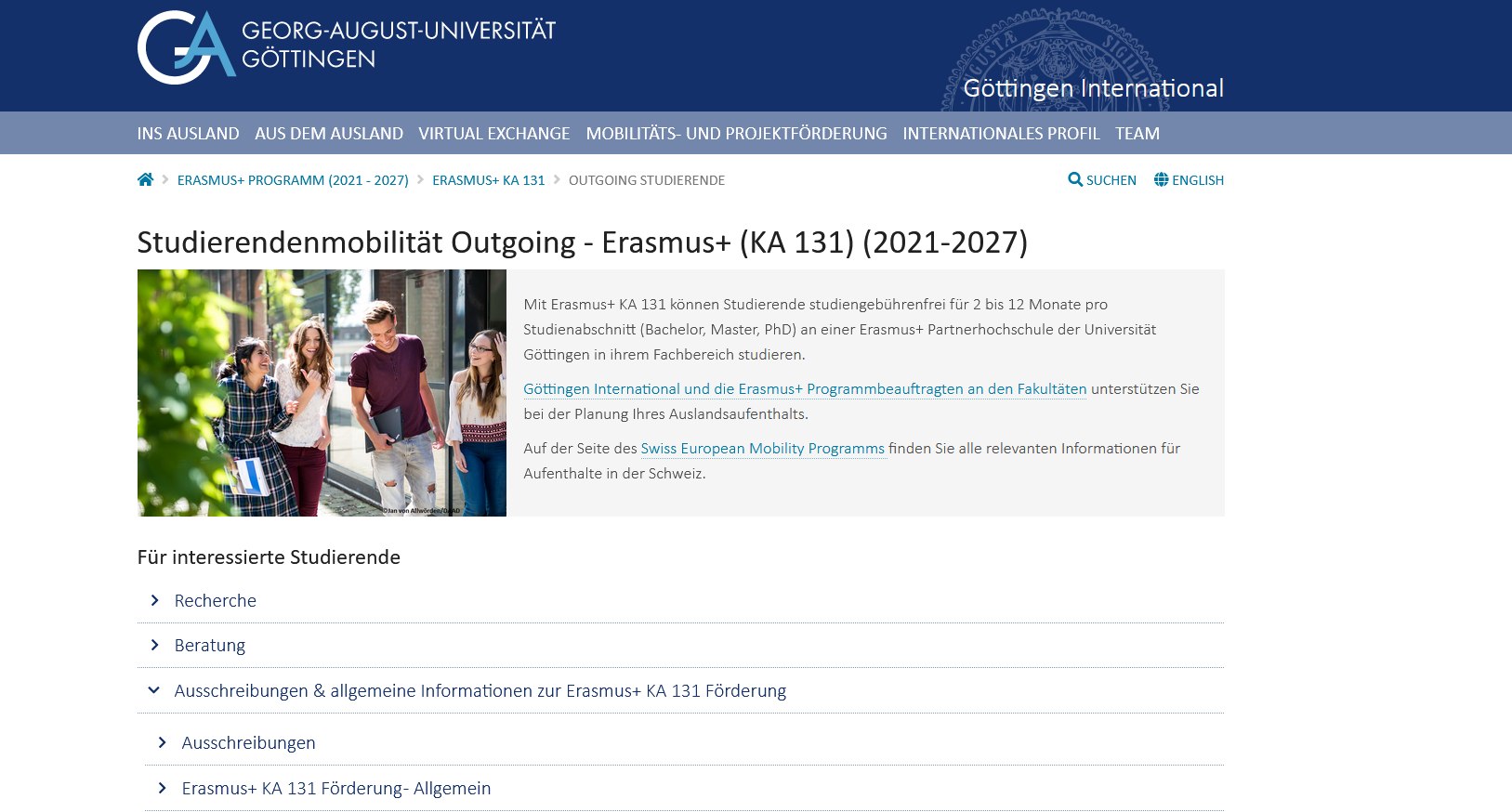 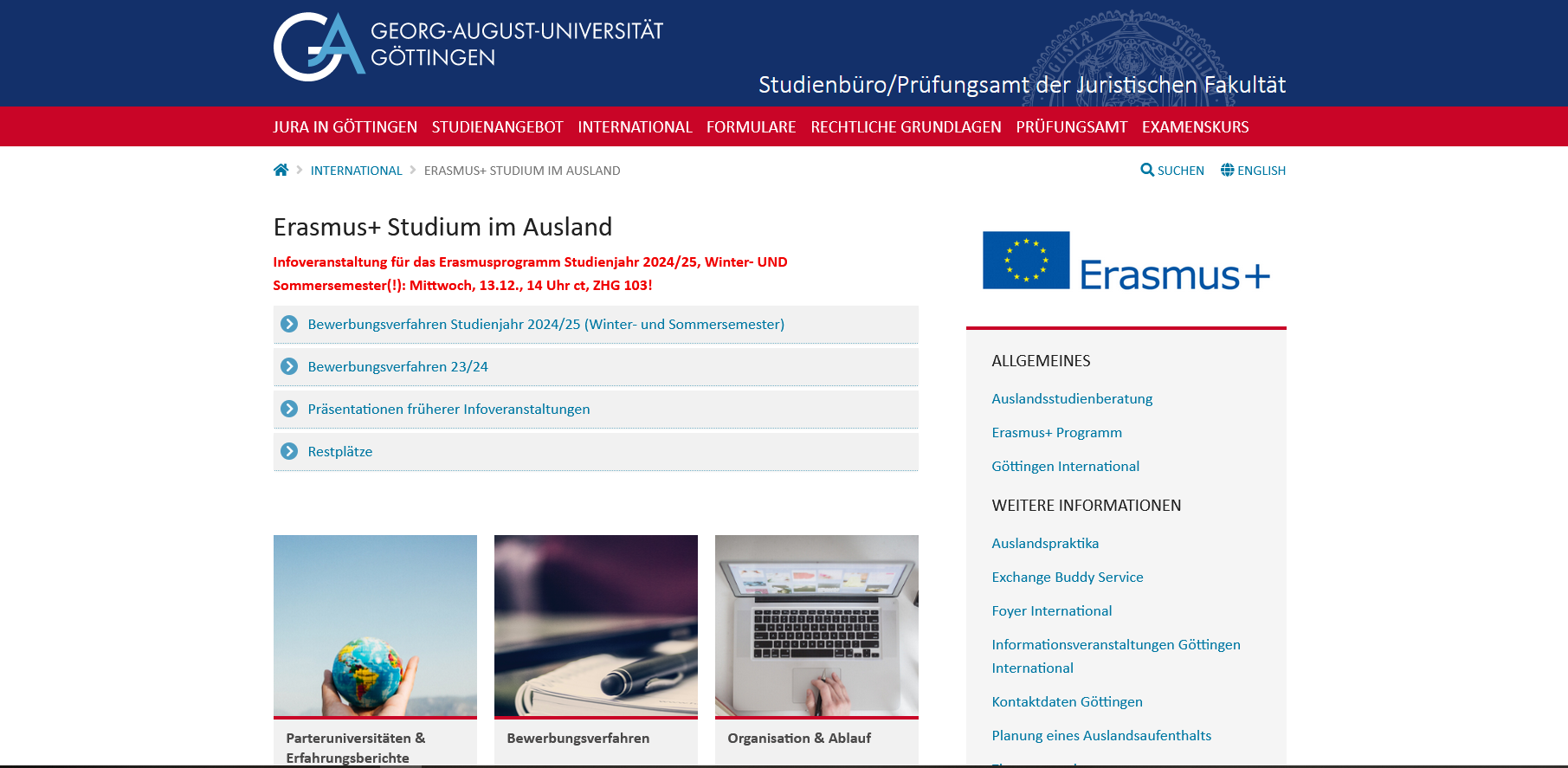 Sprachkenntnisse I
Mindestsprachniveau Englisch/Französisch/Spanisch B1 bis zum 31.01. (bei ZESS Kurs Nachreichung im Februar möglich)
Mindestsprachniveau andere Unterrichtssprachen A2 bis zum 31.01. und B1 bis 1 Monat vor Beginn Auslandsaufenthalt
Bei Nichterfüllung Ausschluss vom Programm 
Siehe Homepage für den Katalog, was als Sprachnachweis gewertet wird
ZESS Test schnell drum kümmern, normaler Einstufungstest reicht nicht (ggf. Eloquia in Frankfurt)
Für SoSe können Sprachnachweise bis 31.07. nachgereicht werden
Sprachkenntnisse II
Ggf. höhere Anforderungen Gastuniversitäten -> Verträge checken
Manche Gastuniversitäten verlangen einen Sprachnachweis bei Anmeldung dort
Verpflichtender Online-Sprachtest vor und nach Aufenthalt (nach Auswahl)
Online-Sprachkurslizenzen
Sprachkenntnisse nur in Unterrichtssprache verpflichtend, aber in Landessprache empfohlen
Partneruniversitäten:Belgien: Gent, Leuven, LiègeDänemark: AarhusEstland: TartuFinnland: TurkuFrankreich: Caen, Dijon, Paris II, Paris XII, Poitiers, VersaillesGriechenland: Athen, ThessalonikiGroßbritannien: Bristol (Fakultätsvertrag, Bewerbung siehe Jura-Homepage)Irland: GalwayItalien: Bologna, Palermo, Pavia,Torino, Trento, Trieste, VeronaNiederlande: GroningenNorwegen: Bergen, OsloÖsterreich: WienPolen: Krakau, Poznan, Torun, Warschau, Wroclaw (Breslau)Portugal: Coimbra, LissabonSchweiz: Genf, Lausanne, Neuchâtel (Sonderfall – extra Bewerbungsformular)Slowenien: Ljubljana, MariborSpanien: Almeria, Barcelona, Castellon, Cordoba, Granada, Madrid Comillas, Murcia, Salamanca, ValenciaTschechien: BrnoTürkei: Ankara, Istanbul Deutsch-Türkische, Istanbul Marmara, Istanbul Özyegin, Istanbul YeditepeUngarn: Budapest ELTE, Budapest PPKE, PécsZypern: Nikosia
Finanzierung
Für einen Teil oder ggf. alle: Förderung durch die EU, Höhe abhängig von Gastland
Auslandsbafög teilweise auch für Studierende, die kein Inlandsbafög bekommen (andere Bemessungsgrenzen)
Bei Beurlaubung nur Studentenwerksbeitrag in Göttingen (z.Z. 107 Euro)
Sonderförderungen Top Up für bestimmte Studierende
Sonderförderung Green Mobility
Erasmus-Stipendium
Ländergruppe 1: Dänemark, Finnland, Irland, Norwegen:bislang 600 Euro/Monat
Ländergruppe 2: Belgien, Frankreich, Griechenland, Italien, Niederlande, Österreich, Portugal, Spanien, Zypern: bislang 540 Euro/Monat
Ländergruppe 3: Estland, Polen, Slowenien, Tschechische Republik, Türkei, Ungarn: bislang 490 Euro/Monat
Endgültige Raten erst im Juni 2024 bekannt, dann steht auch erst fest, wie viele Studierende gefördert werden können
Förderung Top Up
Studierende mit Kind/ern
Studierende mit Beeinträchtigungen ab GdB 20 und/oder chronischer Erkrankung
„Erstakademiker:innen“
Erwerbstätige Studierende (mind. 6 Monate, regelmäßig und sozialversicherungspflichtig, zw. 450 € und 850 €, nicht während Aufenthalt)
Green Mobility: emissionsarme Verkehrsmittel (50 € zusätzlich und bis zu 4 Reisetage gefördert)
Ablauf
Bewerbungsende: 31.01.2024
Mitte/Ende Februar Mitteilung des Auswahlergebnisses
Annahme des Platzes/Ausfüllen der Online-Nominierung bis Mitte/Ende März
Restplatzliste
Nominierung bei Gastuniversität durch Erasmus-Büro
Immatrikulation an der Gastuniversität, Wohnungssuche, Sprachtest, Formalitäten wie Learning Agreement durch Studierende 
August – Oktober 2024 bzw. Januar/Februar 2025 Beginn des Auslandsaufenthalts 
Rest läuft über Göttingen International
Prüfungen
Göttingen International: 10 ECTS credits, bei Nichtvorliegen muss das Stipendium zurückgezahlt werden
Landesjustizprüfungsamt: 3 abgelegte Prüfungen, wovon eine bestanden werden muss, reine Sprachkurse zählen nicht (alternativ Nachweis über 8 SWS und eine bestandene Prüfung), ansonsten keine Anerkennung als Freisemester für den Freiversuch
Art der Prüfung egal
Für Bachelor: 3 Fachprüfungen, mind. eine juristische
Möglicherweise Sondervorgaben der Gastuniversität (Anzahl zu belegender Kurse, Möglichkeit Vorlesungen anderer Fakultäten zu besuchen)
Anerkennung von Studienleistungen
Fachspezifischer Fremdsprachennachweis (Ausnahme: wenn nur deutsche Prüfungen abgelegt wurden)
Lausanne: Möglichkeit für großen Schein nach deutschem Recht
Wirtschafts- oder sozialwissenschaftlicher Schein, Schlüsselqualifikation, Rechts- und Verwaltungspraktikum
Vorbereitenden Leistung im Schwerpunkt, Schwerpunktvorlesungen
Bachelor: juristische Leistungen können unbenotet im Professionalisierungs-bereich angerechnet werden
Bei nichtjuristischen Leistungen vorher abklären mit entsprechendem Prüfungsamt
InDiGU
Zertifikationsprogramm der Universität Göttingen
Erwerb von ECTS-credits
Möglich mit und ohne Auslandsaufenthalt
Interkulturelles Training
Mitarbeit bei El§a, Buddy-Service, Fachpartnerschaften, Schreibpartnerschaften, Career Tandems
Nähere Informationen Frau Hennemuth uhennemuth@jura.uni-goettingen.de 
www.indigu.uni-goettingen.de
Teilnahme an Tandempartnerschaften u.ä. auch ohne Zertifikat möglich